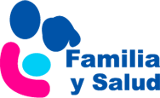 Disruptores endocrinos
Mario Gutiérrez Olid. Pediatra
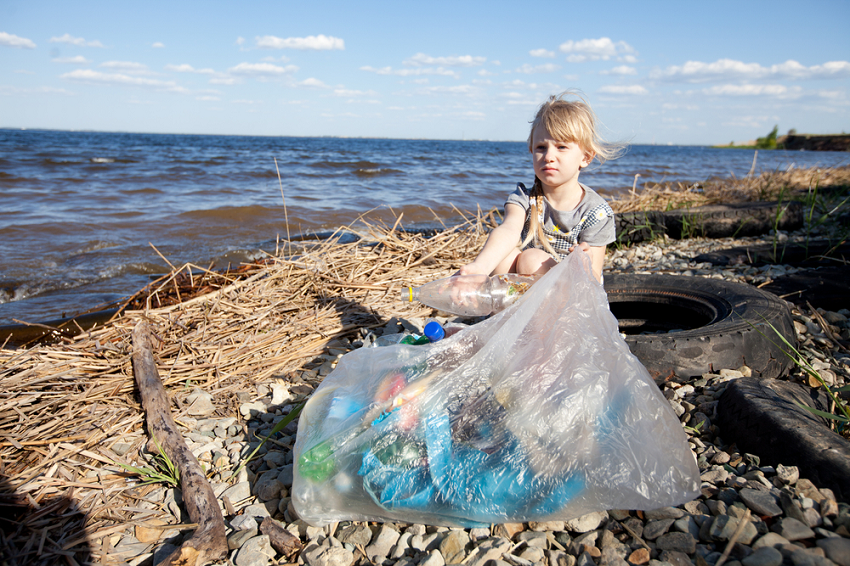 www.familiaysalud.es
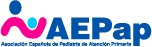 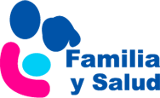 Definición de los disruptores endocrinos (DE)
Son sustancias químicas.
Alteran el equilibrio hormonal.
Afectan el desarrollo embrionario. 
Tienen efectos adversos sobre la persona y su descendencia.
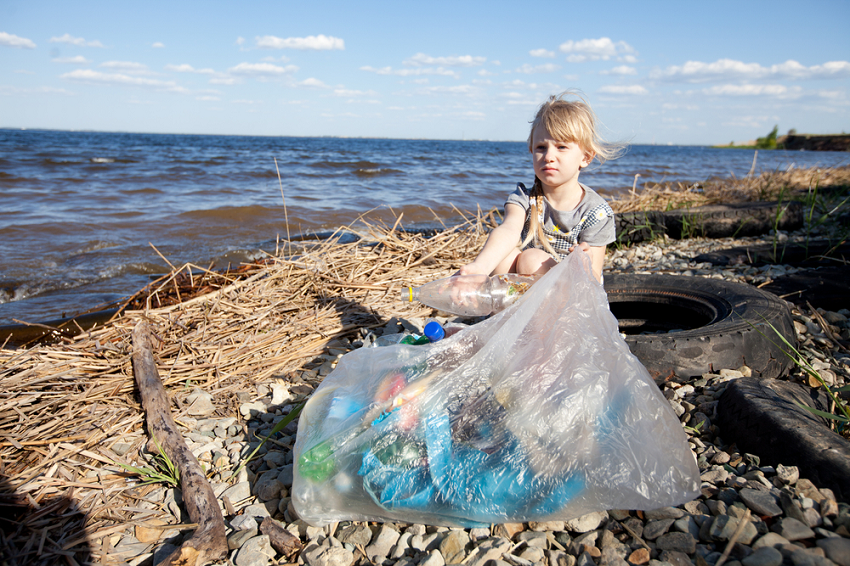 www.familiaysalud.es
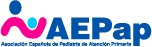 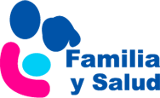 Sustancias que actúan como DE:
Bisfenol A 
Ftalatos 
Bifenilos policromados 
Alquilfenoles 
DDT 
Atrazina 
Metoxicloro 
Vinclozina
Alcanfor 4 – metilbencilideno 
Metilparabeno 
Hidrocarburos aromáticos 
Polibromodifenilos
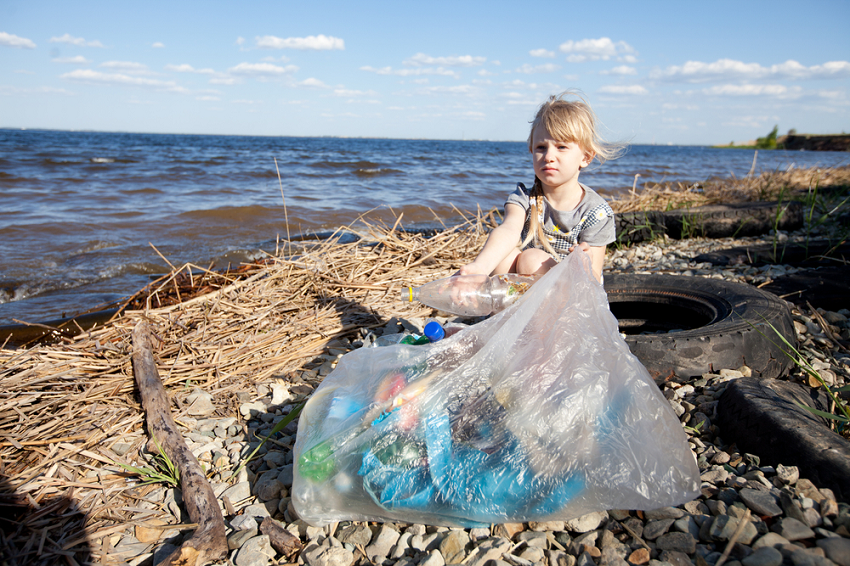 www.familiaysalud.es
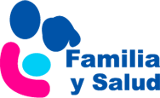 Prevención de los efectos de los DE:
No utilizar recipientes de policarbonato para alimentos.
No calentar alimentos en recipientes plásticos.
Evitar alimentos en envoltorios de plástico.
No rellenar botellas de plástico ni someterlas al calor. 
Restringir el uso de plásticos. 
No abandonar plásticos en parajes naturales.
Cumplir las normas de uso de plaguicidas y herbicidas.
Control del agua y de vertidos.
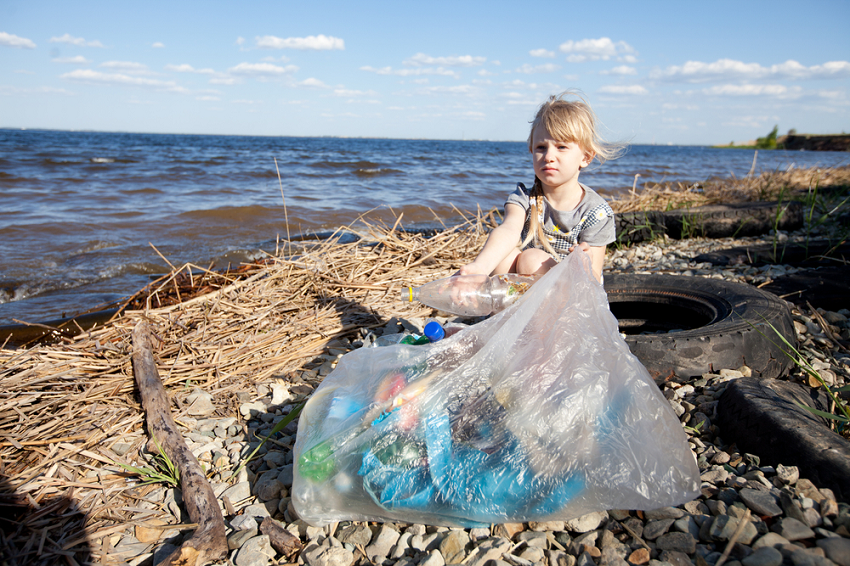 www.familiaysalud.es
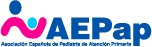